Figure 1.  District level measles vaccine coverage measured through the survey as compared to administrative estimates ...
J Infect Dis, Volume 187, Issue Supplement_1, May 2003, Pages S86–S90, https://doi.org/10.1086/368052
The content of this slide may be subject to copyright: please see the slide notes for details.
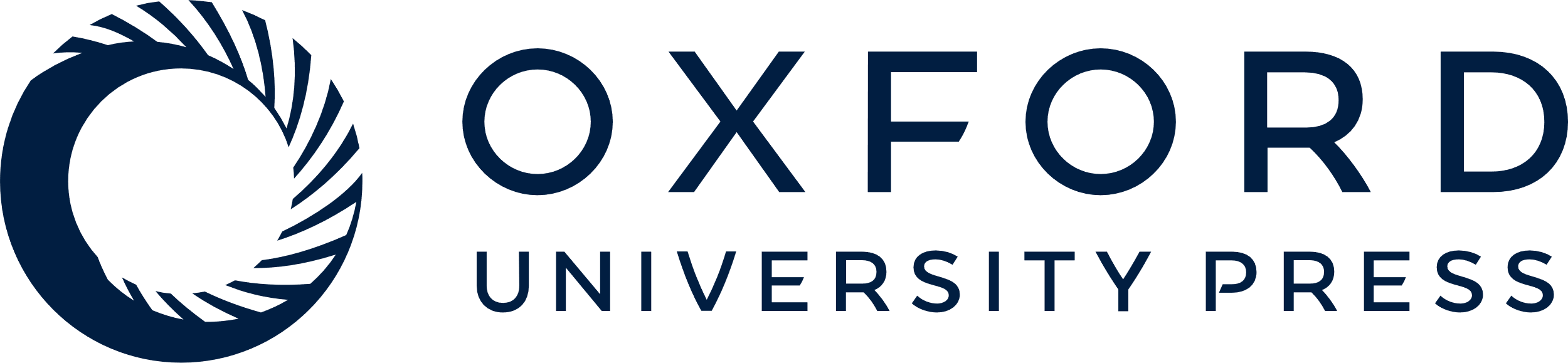 [Speaker Notes: Figure 1.  District level measles vaccine coverage measured through the survey as compared to administrative estimates in Burkina Faso, 1999. Points and attached lines indicate the survey estimate and 95% confidence intervals (CI) for each district; diagonal line indicates 100% agreement between survey and administrative data.


Unless provided in the caption above, the following copyright applies to the content of this slide: © World Health Organization 2003. All rights reserved. The World Health Organization has granted the Publisher permission for the reproduction of this article.]